Project eAST
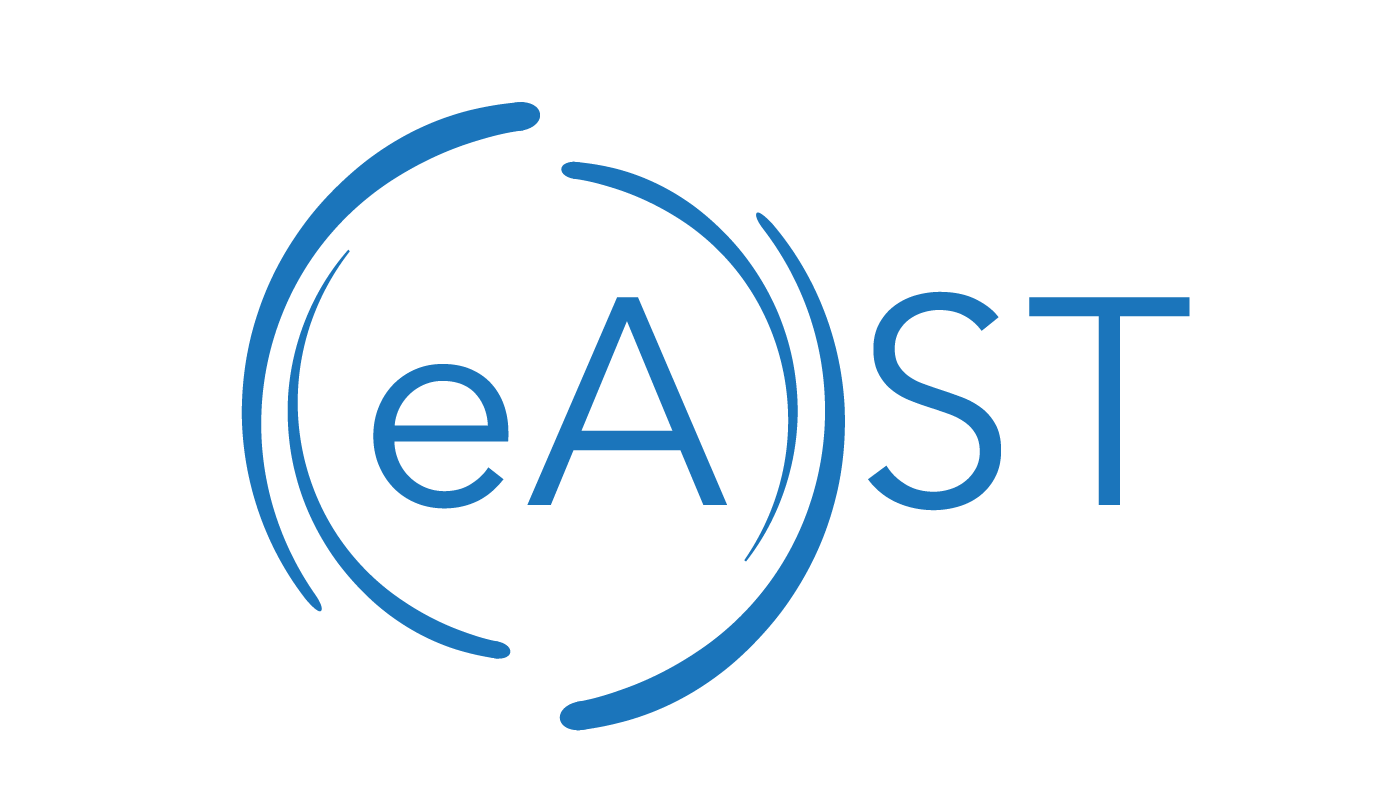 Overview

Proposal
comprehensive, centrally maintained application
based on Geant4 for fast and full simulations 
with library of potential detector options
Detector 
Simulation
Requirements
ability to reuse existing simulation work
ease of switching detector options with comparable levels of detail
ease of switching between detailed and coarse detector descriptions
ease of leveraging new and rapidly evolving technologies, e.g.,: 
Machine Learning and Artificial Intelligence
computing hardware, e.g., heterogeneous architectures
Initial Focus
interface to MCEG output (but no further work on MCEGs)
clear separation of detector effects and responses (digitization)
common geometry interface between detector simulation tool and reconstruction tools
Project Leader: Makoto Asai (SLAC)
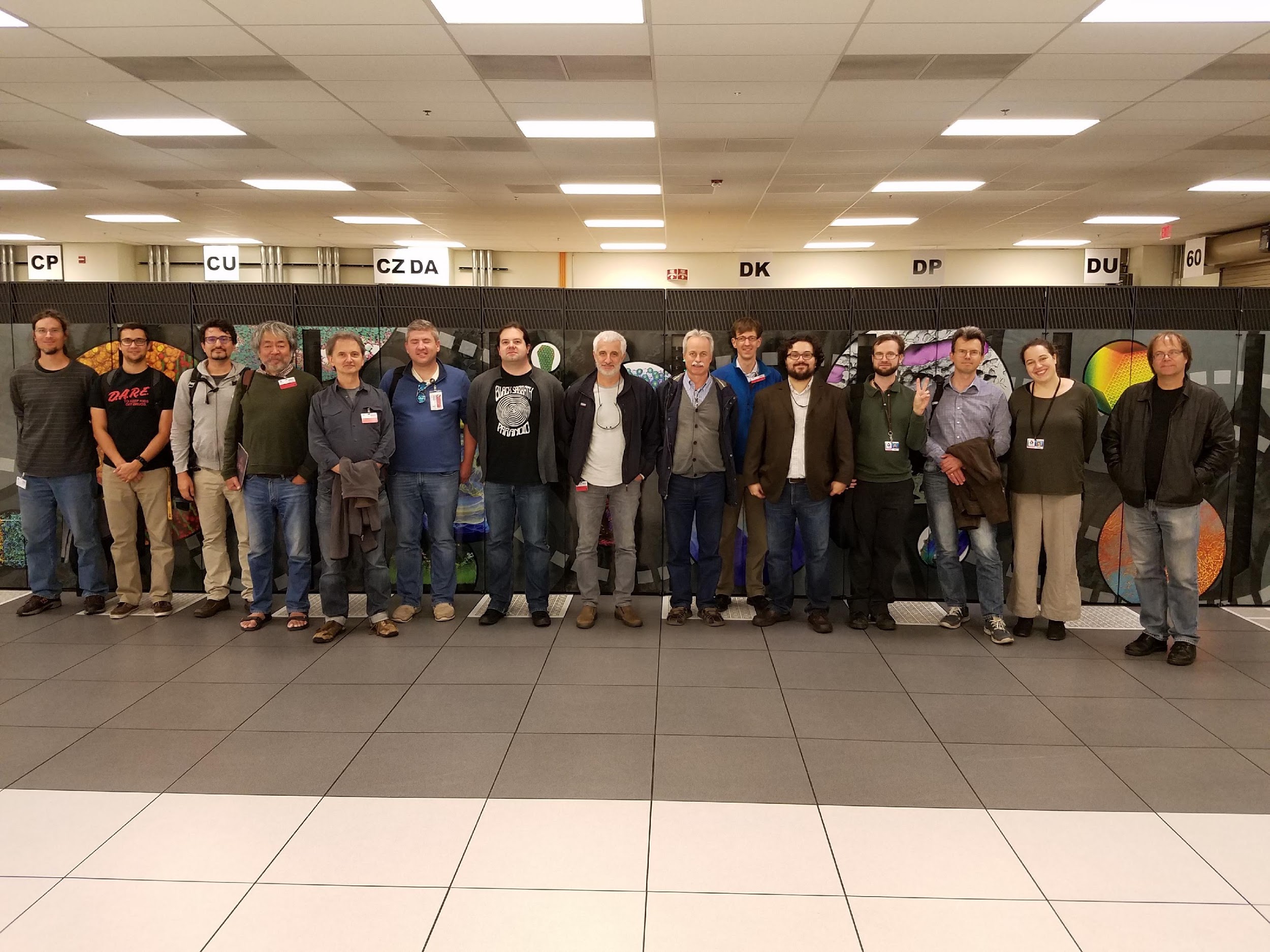 Known to most/all of you. 
Geant4 project leader and deep technical expert for >20yrs. 
Has collaborated with EIC and NP community for many years on G4 simu needs. 
Designer and principal developer of Geant4's capability to support both fast and full simulation.
Led Geant4’s multi-threaded reengineering to support high concurrency heterogeneous architectures, with excellent results in the memory economizations achieved.
Together with the integrated fast simulation support, opens the door to leveraging AI/ML in the unified simulation.
Now leading the next phase in concurrent Geant4, sub-event parallelism. 
Expert in the geometry and modular detector description tools that will be the basis of unified geometry.
Expert in the Geant4 physics models that have to be tuned for NP experiments, having presided over their development and integration for much of the past 20 years.
Today’s Meeting: Status Update and Next Steps
Next Week’s Meeting
Detector 
Simulation
Digitization
Reconstruction
Event
Generator
Discussion on Common Data Format
Validation: Test-Beam Data